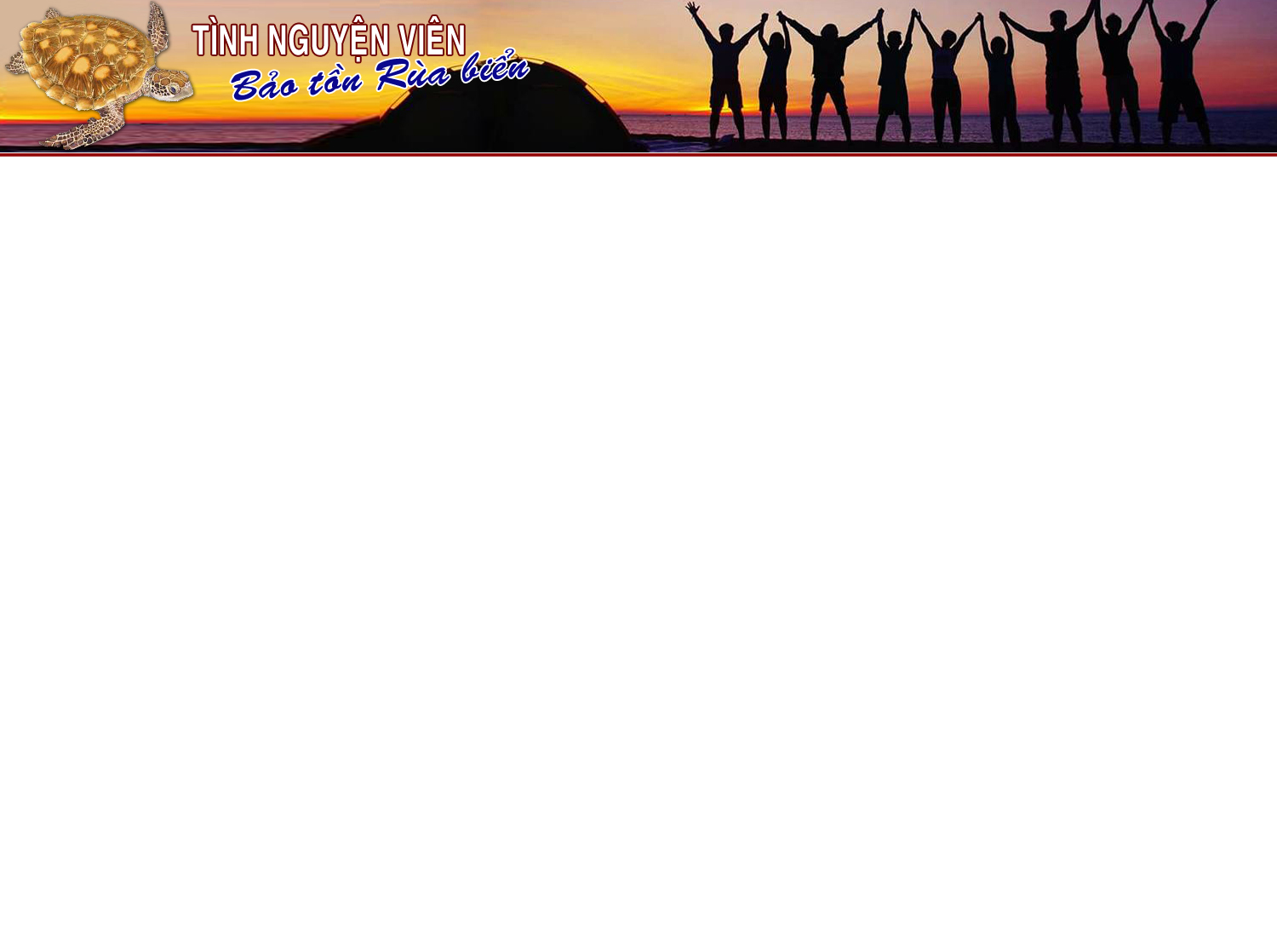 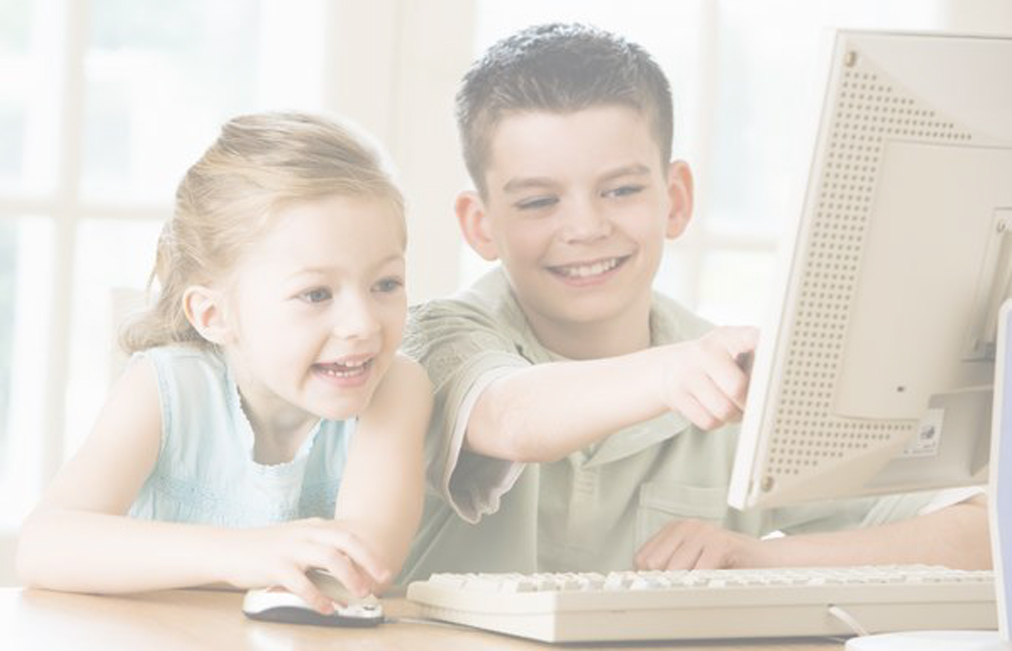 TIN HỌC CƠ BẢN - BÀI IV
MICROSOFT WORDS
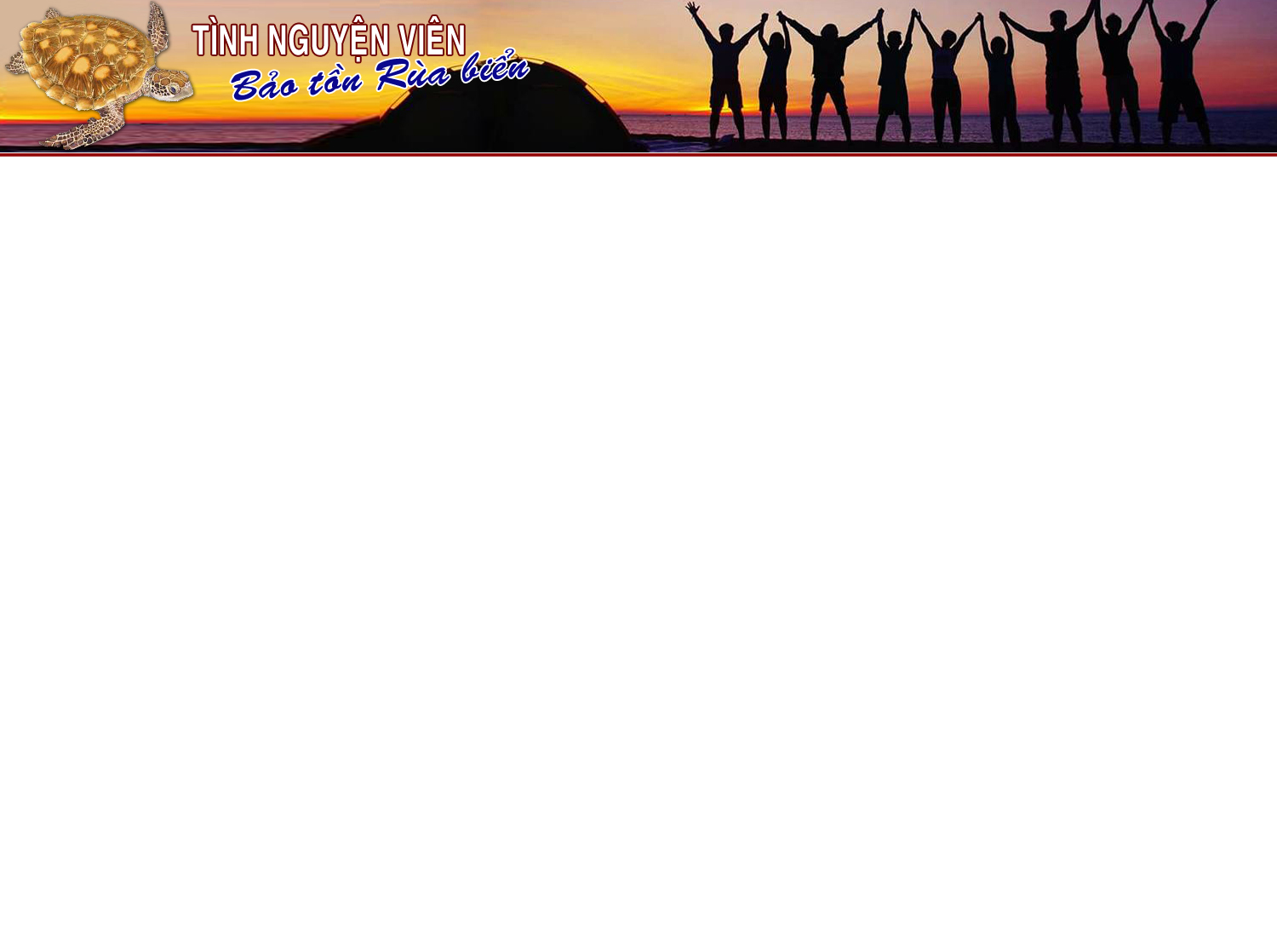 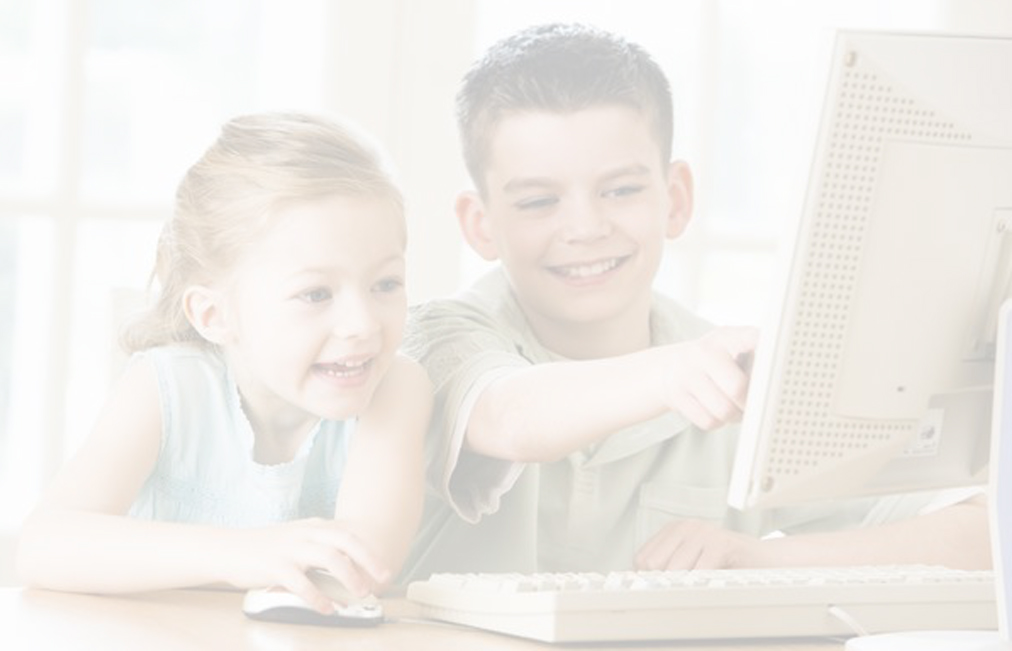 PHẦN MỀM ỨNG DỤNG MICROSOFT WORDS
icon
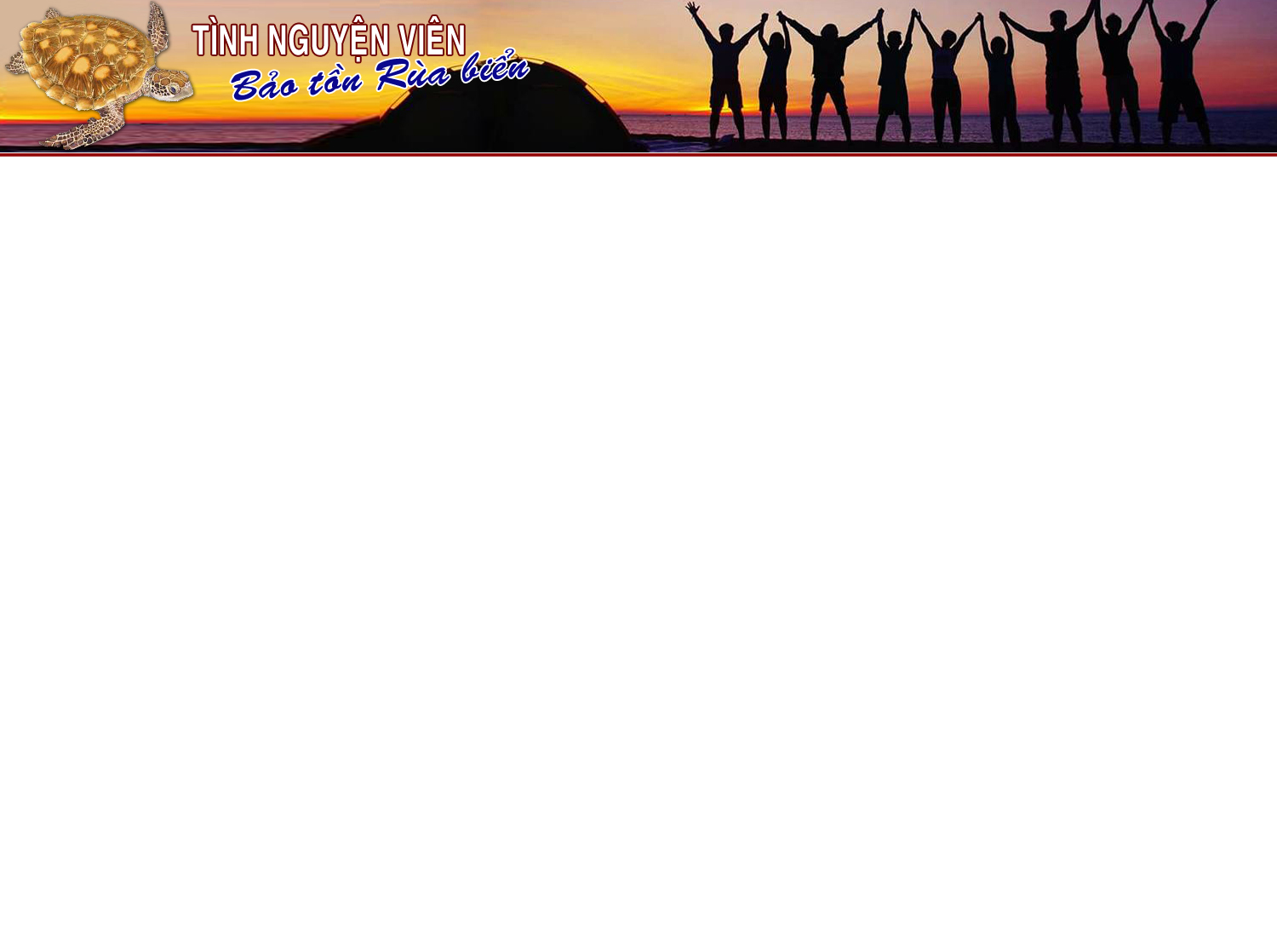 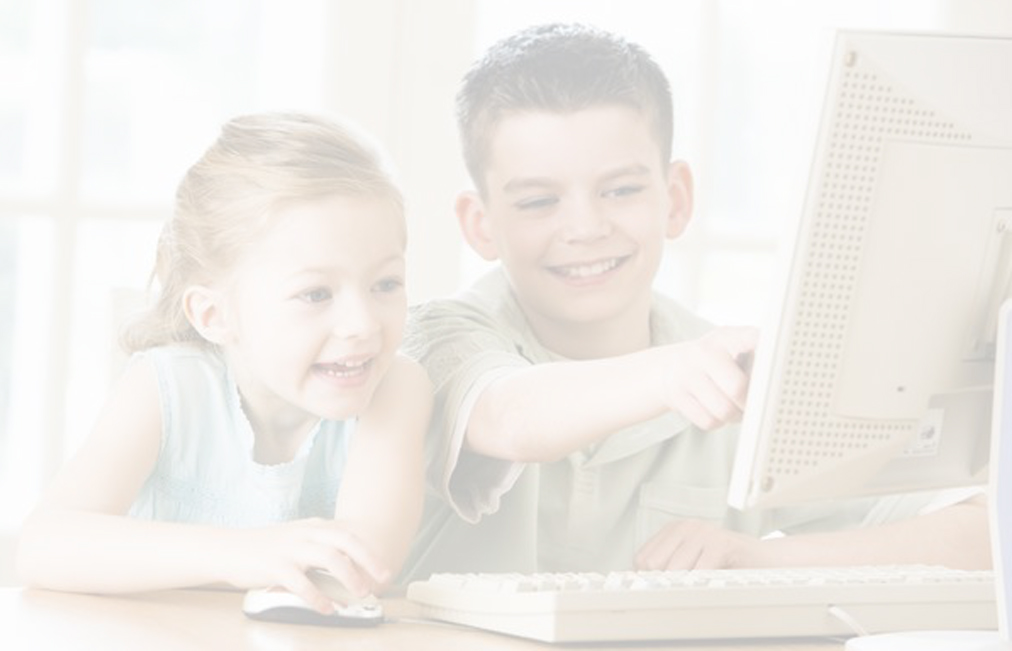 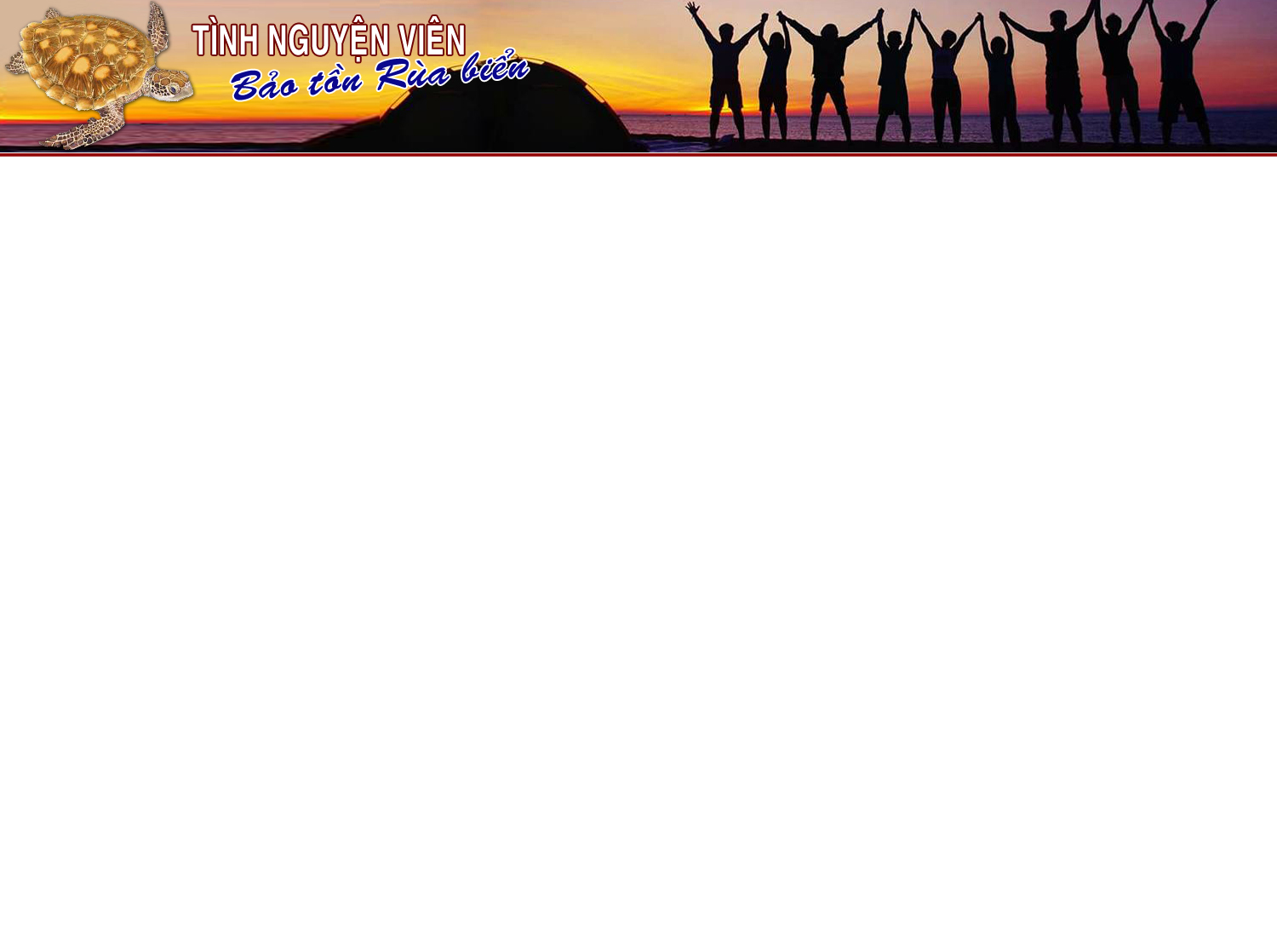 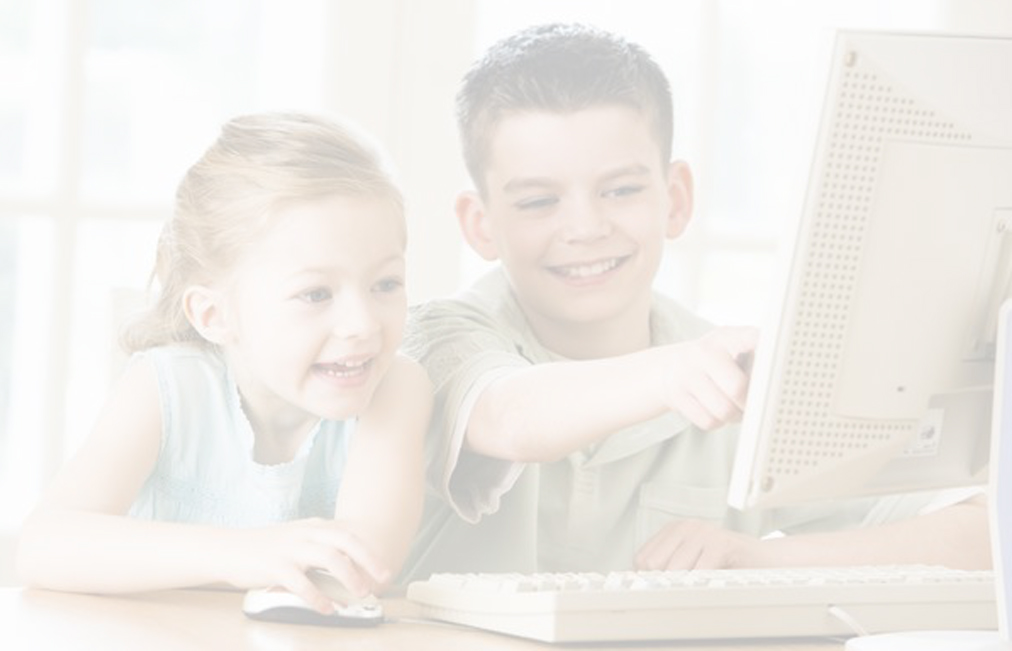 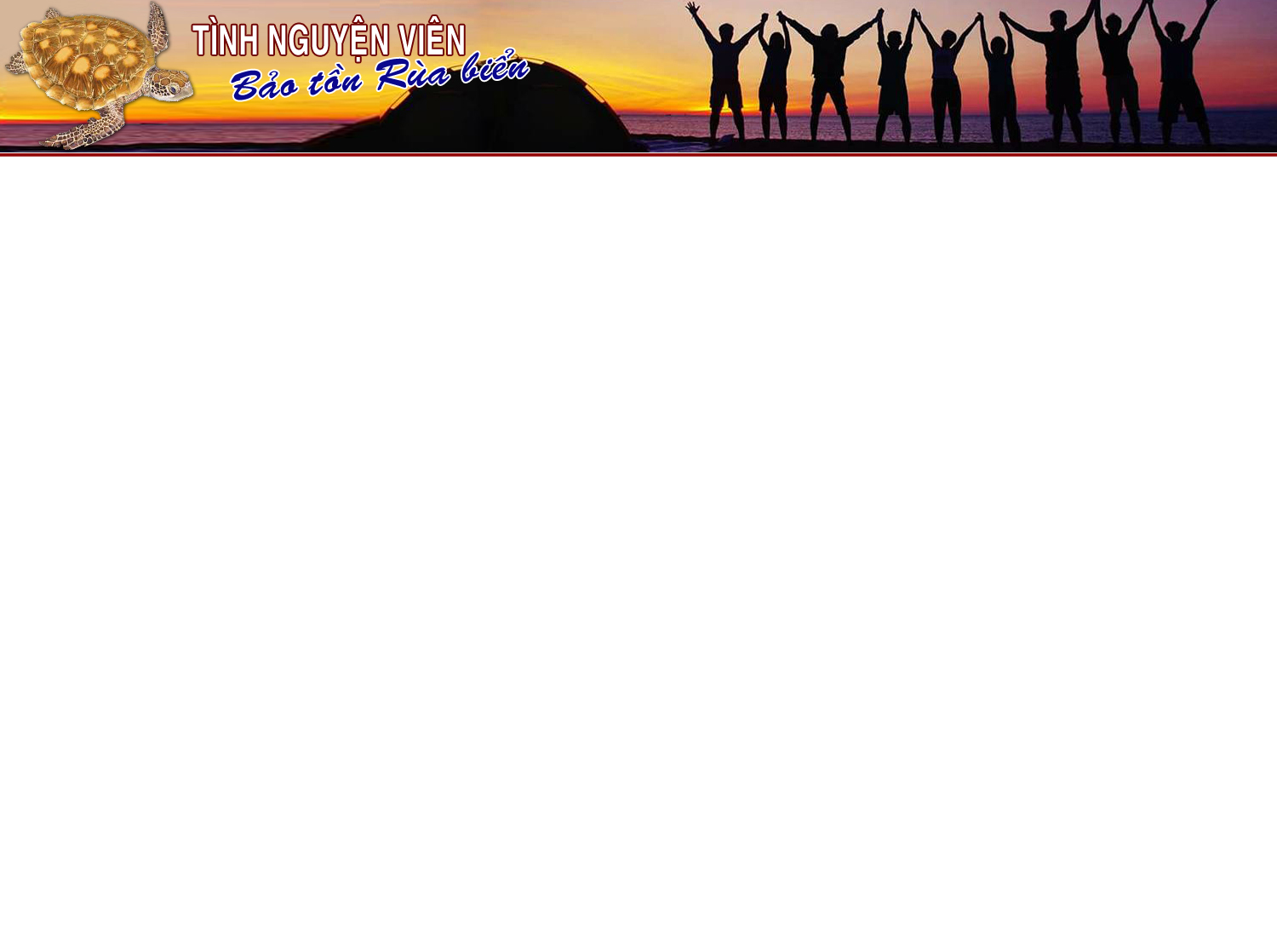 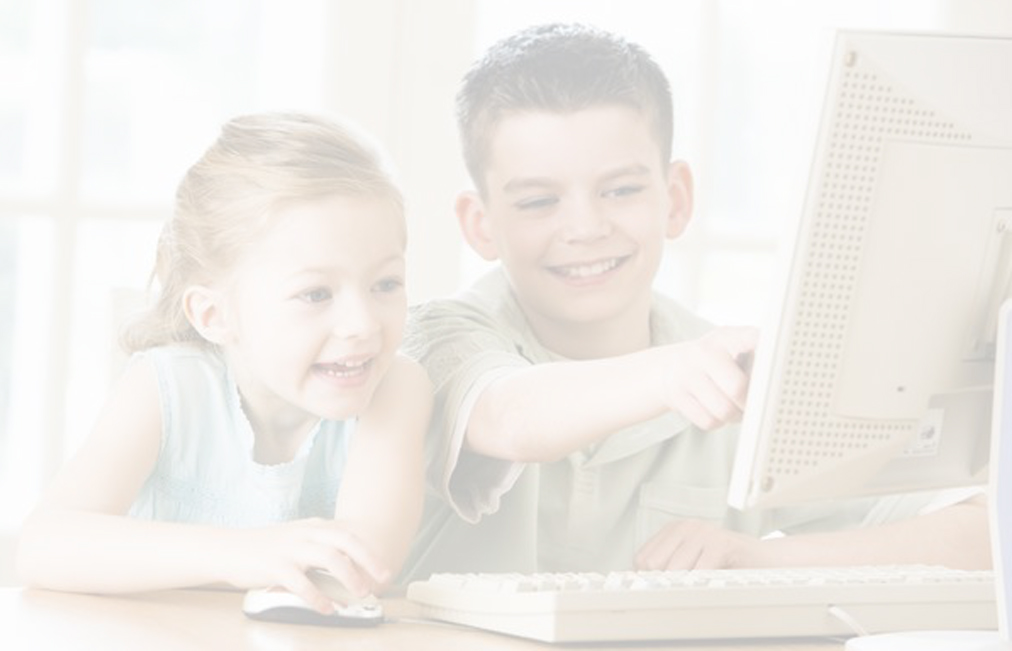 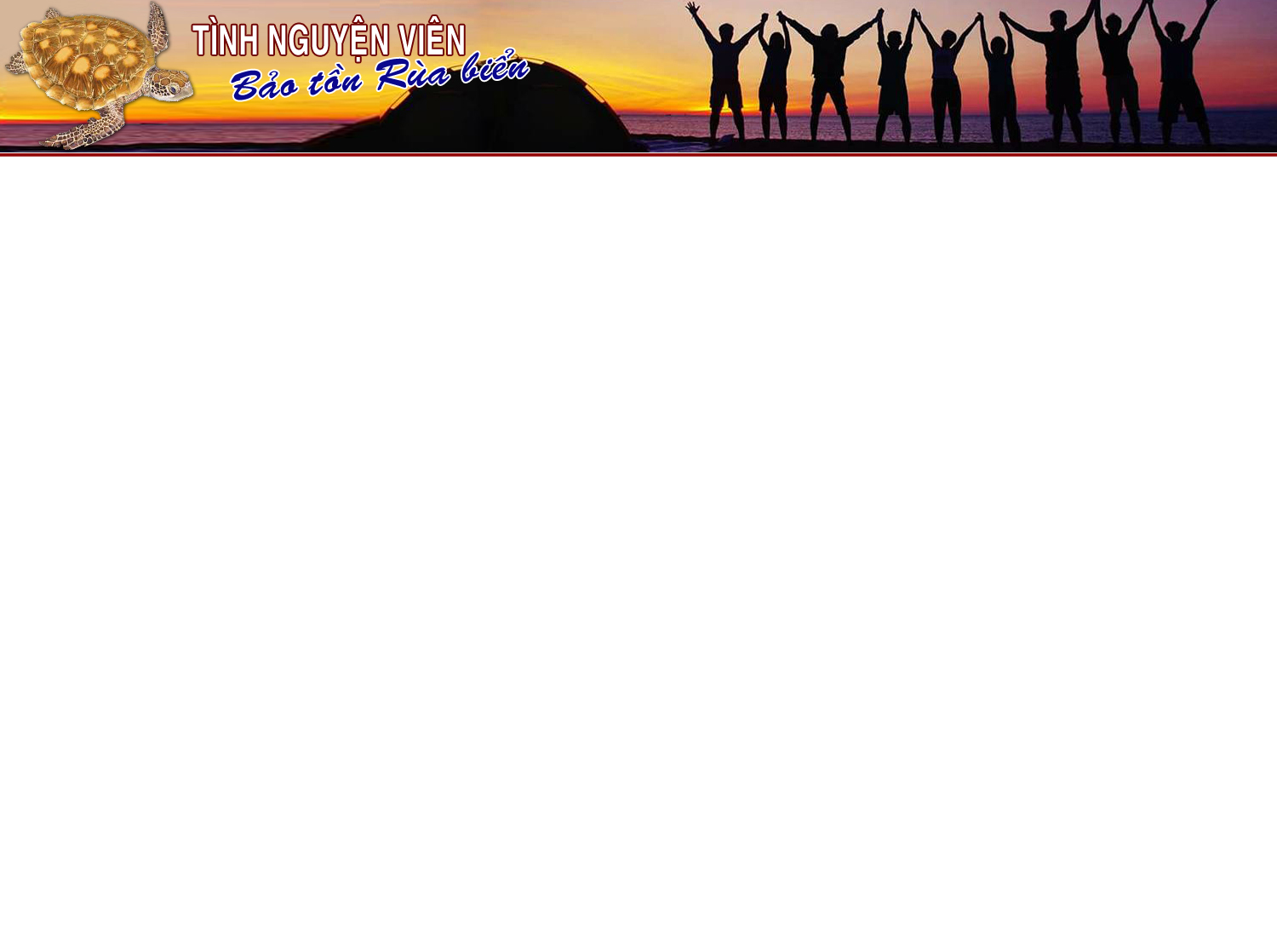 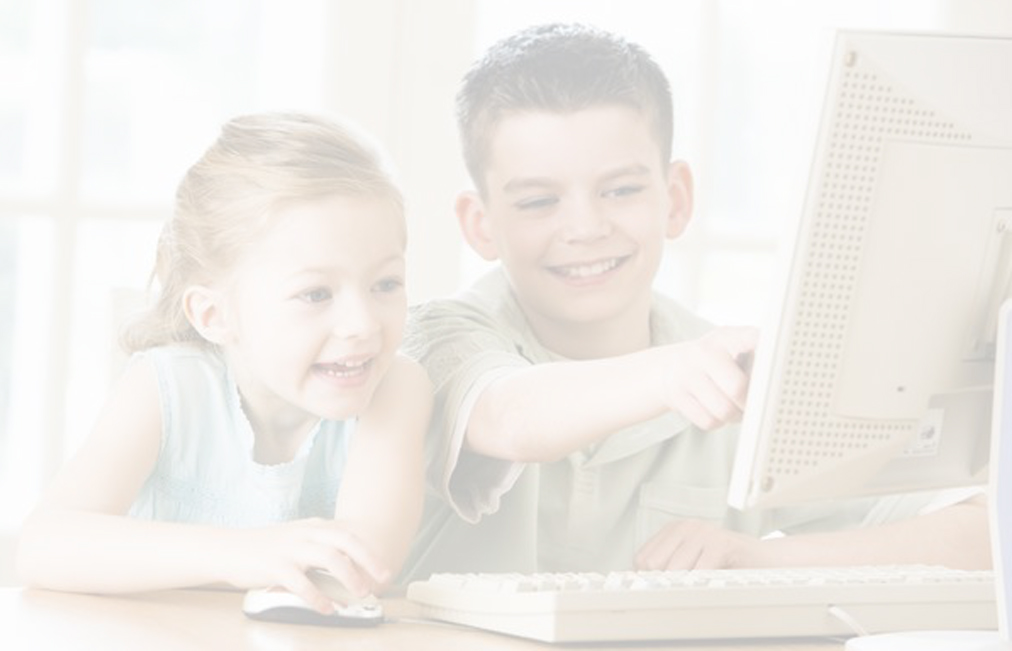 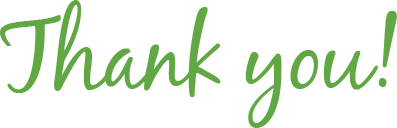